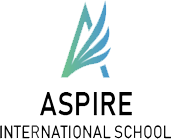 قسم دراسات الاجتماعية
الصف الرابع الابتدائي
أنماط سكان بلدنا
توزيع سكان
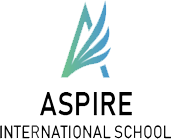 أنماط سكان بلدنا
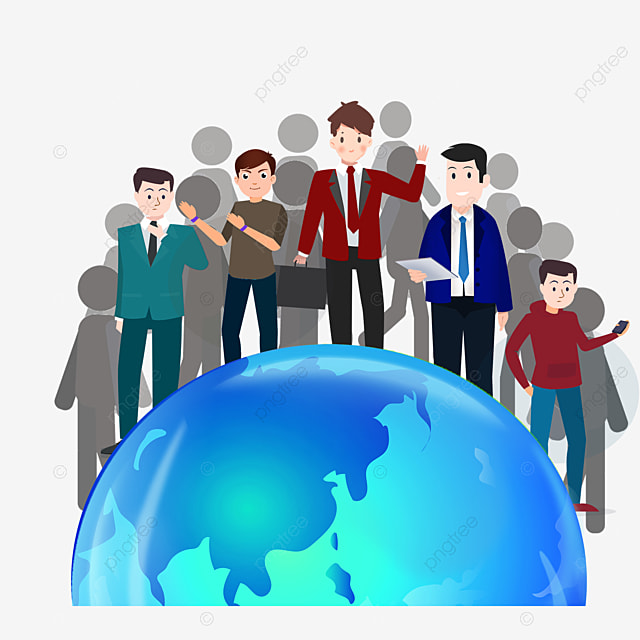 بلغ عدد سكان مصر في نوفمبر 2021م نحو 102 مليون نسمة
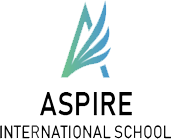 الساعة السكانية
هي الساعة التي تظهر تقديرات لعدد سكان مصر
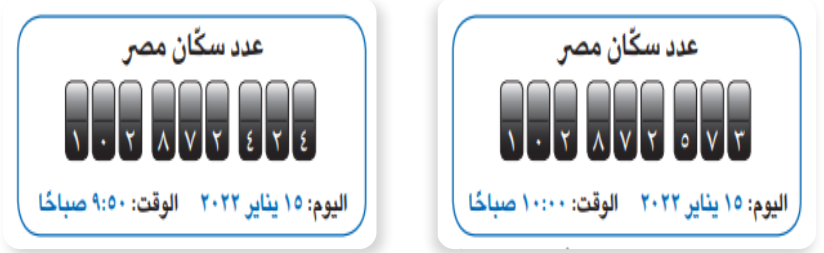 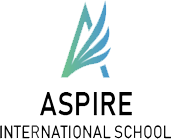 توزيع سكان مصر
اختلاف توزيع سكان مصر بين المحافظات علي النحو التالي:
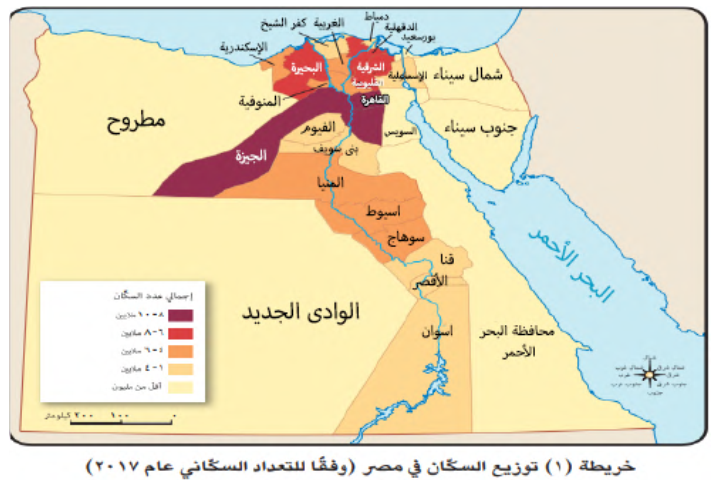 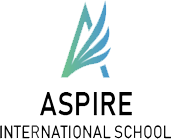 الأسئلة
بم تفسر
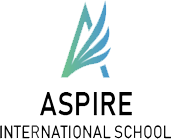 1- محافظة جنوب سيناء أقل محافظات مصر من حيث عدد السكان ؟
بسبب: صعوبة مظاهر سطحها - ندرة موارد المياه فيها
2- زيادة عدد سكان مصر مع مرور الوقت ؟
بسبب ارتفاع عدد المواليد
3- محافظة القاهرة أكبر محافظات مصر من حيث عدد السكان ؟
لأنها عاصمة البلاد
ما النتائج المترتبة
1- ندرة موارد المياه في جنوب سيناء ؟
ادي الي اقل سكان في المحافظة
2- القاهرة هي عاصمة البلاد ؟
ادي الي اكبر محافظات مصر من حيث عدد السكان
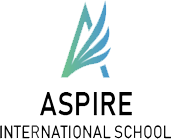 اكتب كلمة (صح) أمام العبارة الصحيحة وكلمة (خطأ) أمام العبارة الخطأ
بلغ عدد سكان مصر في عام 2021 نحو 100 مليون نسمة         (          )
بلغ عدد سكان مصر في عام 2011 نحو 102 مليون نسمة         (          )​
الساعة السكانية هي التي تظهر فيها اعداد السكان                     (          )
يتزايد عدد السكان مع مرور الدقائق بسبب ارتفاع الوفيات            (          )
تعد محافظة جنوب سيناء أقل محافظات الجمهورية سكانا             (          )
تعد محافظة القاهرة اقل محافظات الجمهورية سكانا                   (          )
خطا
صح
صح
خطا
صح
خطا
اختر الإجابة الصحيحة من بين الإجابات الاتية
بلغ عدد سكان مصر في عام ............ نحو 102 مليون نسمة      ( 2020 – 2021 – 2022- 2023 ) 
بلغ عدد سكان مصر في عام 2021م نحو …....... مليون نسمة             ( 100 – 101 – 102- 103 ) ​
تعد محافظة ............ أقل محافظات الجمهورية سكانا             (البحر الأحمر – القاهرة – الجيزة – دمياط)
تعد محافظة ........... أكبر محافظات الجمهورية سكانا        (الجيزة – الإسكندرية – مطروح – شمال سيناء)
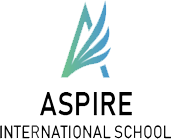 ما المقصود بكل من؟
هي الساعة التي تظهر فيها اعداد السكان
الساعة السكانية: ..........................................................................
أكتب ما تشير اليه العبارة
الساعة السكانية
هي الساعة التي تظهر فيها اعداد السكان                      (..........................)
أكمل العبارات الاتية:
الساعة السكانية
هي الساعة التي تظهر تقديرات لعدد سكان مصر ...........
اقل محافظات الجمهورية سكانا ............
أكبر محافظات الجمهورية سكانا ........
جنوب سيناء
القاهرة